Осторожно: клещи! Весной и летом в лесу большую опасность могут представлять клещи, так как они являются переносчиками вируса клещевого энцефалита. Чтобы уберечься от нападения клещей, в качестве защиты лучше использовать одежду: курточку с капюшоном, брюки из плотной ткани. После пребывания в лесу нужно внимательно осмотреть тело и одежду.
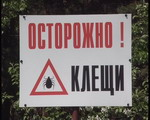 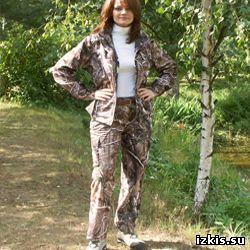 Чем занять детей на природе?
Детям очень интересно познавать окружающий мир. Поэтому обязательно выделите время, чтобы прогуляться с ребенком, рассказать ему о растениях, насекомых, птицах, животных, рыбах. Ознакомьте их с деревьями, попросите, чтобы дети показали  известные им деревья.
Расскажите детям о том, как важно любить и беречь природу, о том, что нельзя рвать цветы, листья, ломать ветки деревьев, разорять птичьи гнезда, обижать животных. Объясните, что ветки для костра нужно собирать с земли. Расскажите, чем опасно удаляться глубоко в лес, о правилах безопасности на природе.
Возьмите с собой на природу мячик, если позволит местность, детям понравится запускать воздушного змея.
Для развлечения возьмите любимые игрушки, книжки, раскраски, мыльные пузыри, водные пистолеты, детскую палатку.
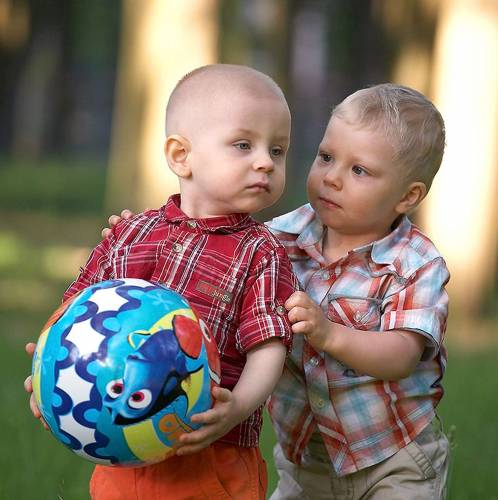 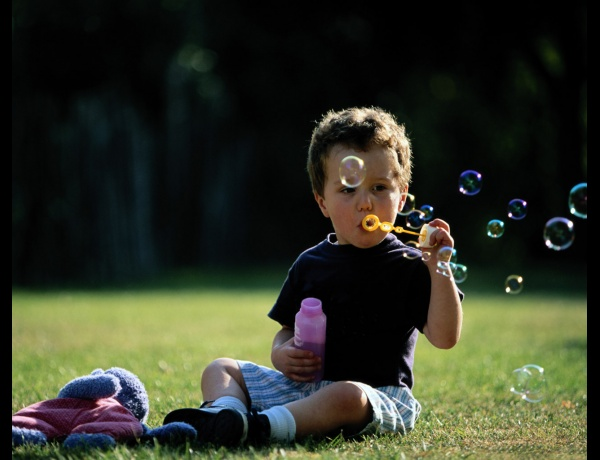 Чем кормить детей на природе?
Учтите, что на свежем воздухе аппетит усиливается. Поэтому для перекусов заранее запаситесь очищенной водой без газа, соками, печеньем, пирожками, бутербродами, овощами и фруктами.
Для лучшей сохранности продуктов хорошо использовать сумку-холодильник, пищевую фольгу, герметические контейнеры для пищи, термос.
Детям до 10 лет врачи не рекомендуют употреблять шашлык. Аналогом шашлыка может быть приготовленное мясо дома в духовке или мультиварке (пароварке), а также запеченное на природе в фольге. Для «детского» маринада лучше использовать сметану, кефир или кислый сок.
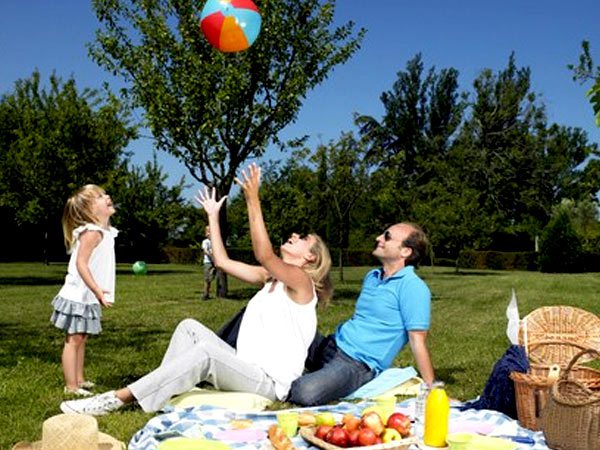 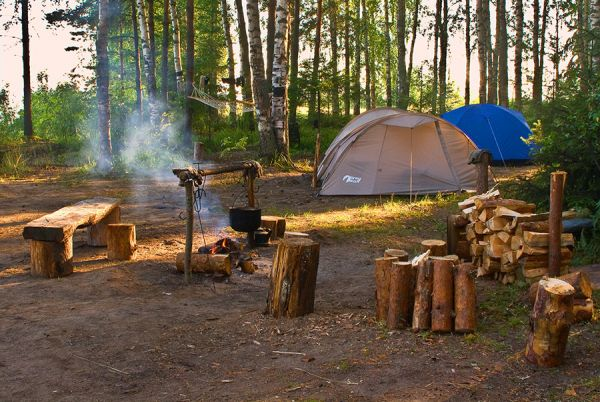